ГЕНОЦИД ЄВРЕЙСЬКОГО НАРОДУ ПІД ЧАС ОКУПАЦІЙНОГО РЕЖИМУ  НА КОНОТОПЩИНІ
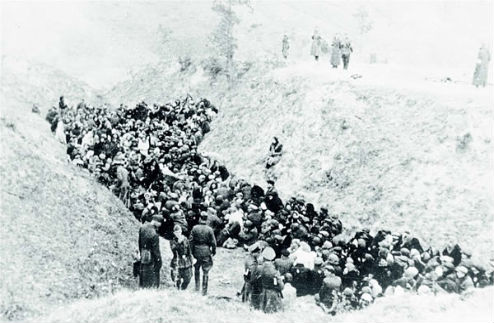 Роботу виконала: 
Лебідь Юлія Олександрівна, 
учениця 8 класу Конотопської 
загальноосвітньої школи І-ІІІ ступенів № 10

Науковий керівник:
Дубовик Віталій Володимирович, 
учитель історії Конотопської
загальноосвітньої школи І-ІІІ ступенів № 10
спеціаліст вищої кваліфікаційної категорії
РОБОТА НАД ПРОЕКТОМ
МЕТА ДОСЛІДЖЕННЯ:
розкрити  основні  аспекти  геноциду єврейського народу під час окупаційного  режиму  на території Конотопщини   в період   з 18 вересня  1941 року  по 11вересня 1943 року
ЗАВДАННЯ ДОСЛІДЖЕННЯ:
ознайомитися та опрацювати наукову літературу, що висвітлює досліджуване питання;
дослідити статистичні дані щодо єврейського народу під час окупаційного режиму території Конотопу німецько - нацистськими окупантами;
проаналізувати особливості геноциду єврейського народу на території Конотопщини під час окупації.
ХРОНОЛОГІЧНІ  МЕЖІ  ОКУПАЦІЇ  КОНОТОПЩИНИ
з 18.09.1941 року по 11.09.1943 року
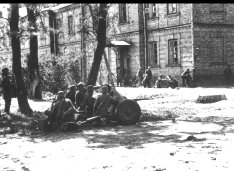 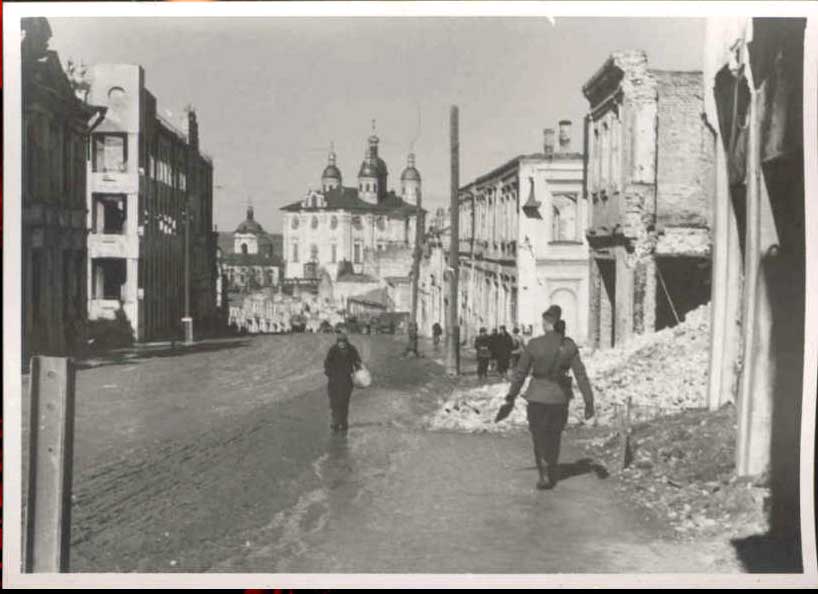 ПРІЗВИЩА ЄВРЕЙСЬКИХ СІМЕЙ, ЩО БУЛИ ЗНИЩЕНІ В м.КОНОТОП
Поляков, Зінгер, Мільнер, Гальперен, Коган, Фрідман, Шапіро, Бондарь, Хзарайський, Долгановський, Сорін, Левіт, Зусман, Золотарьов, Голубков, Хайсман, Лайх, Файнбліт, Бєлявський, Каган, Лівшиц, Красніков, Марголін, Шуб, Аврущенко, Сегал,  Шер, Френкель, Масін, Піскун, Нейман, Лернер
ФОТО ЗАГИБЛИХ ЄВРЕЇВ
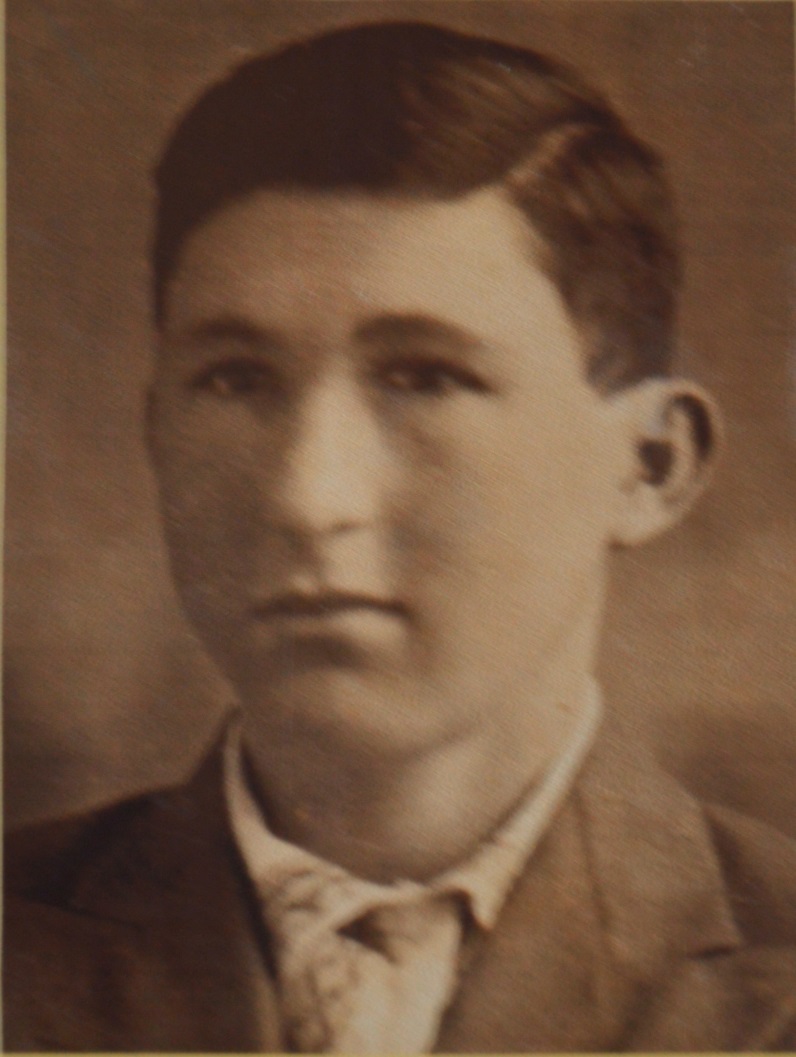 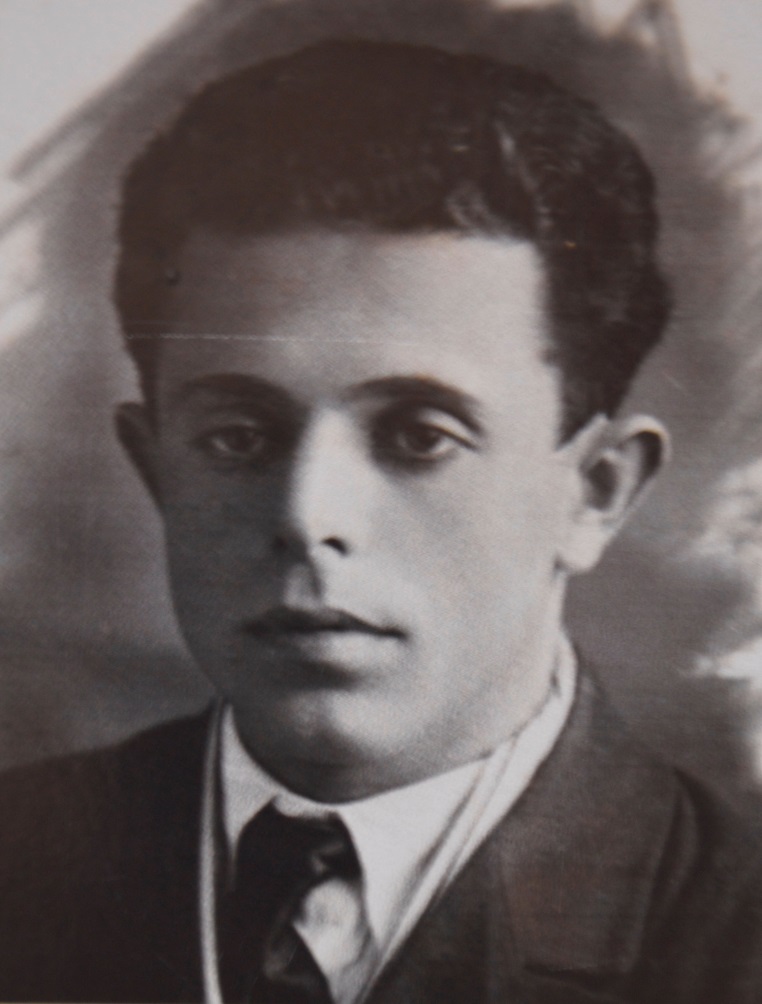 РОЗКОПКИ РОЗСТРІЛІВ ЄВРЕЇВ (1943-1944  рр.)
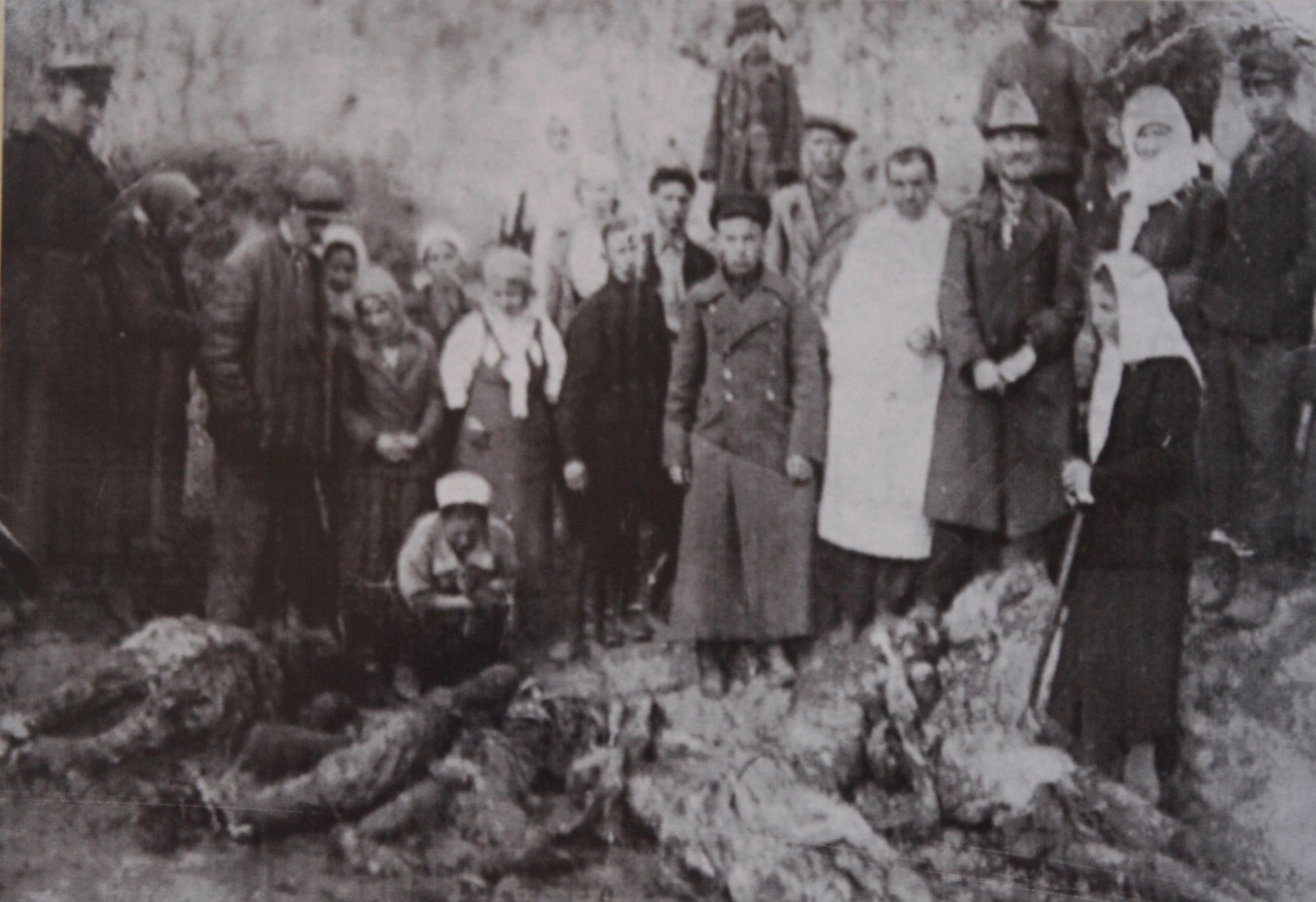 СПИСОК, ЩО БУВ ІДЕНТИФІКОВАНИЙ ПРАЦІВНИКАМИ МУЗЕЮ ЯД ВАШЕМ
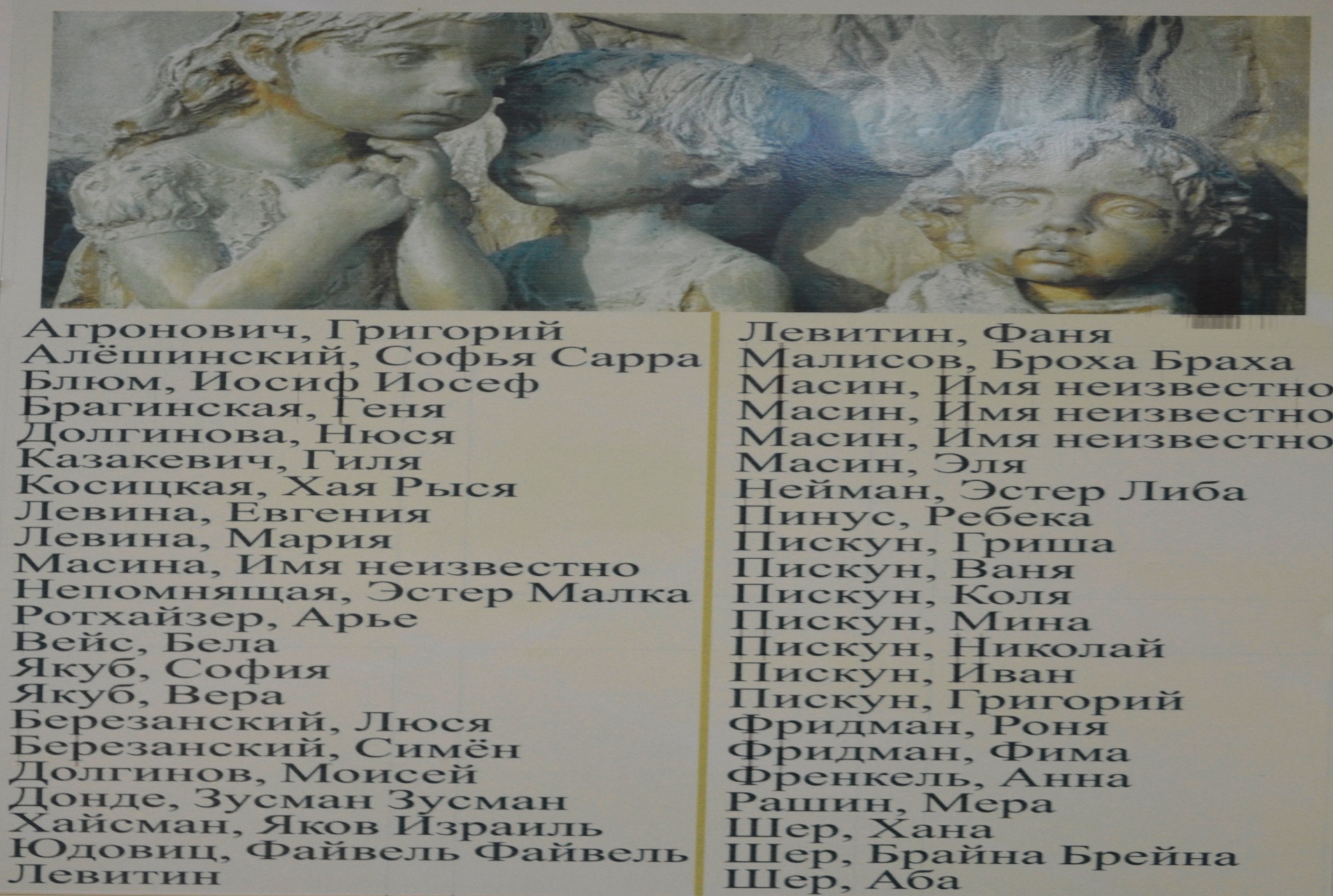 ПОЧЕСНЕ ЗВАННЯ «ПРАВЕДНИК НАРОДІВ СВІТУ»
ПОЧЕСНІ ГРАМОТИ «ПРАВЕДНИК НАРОДІВ СВІТУ»
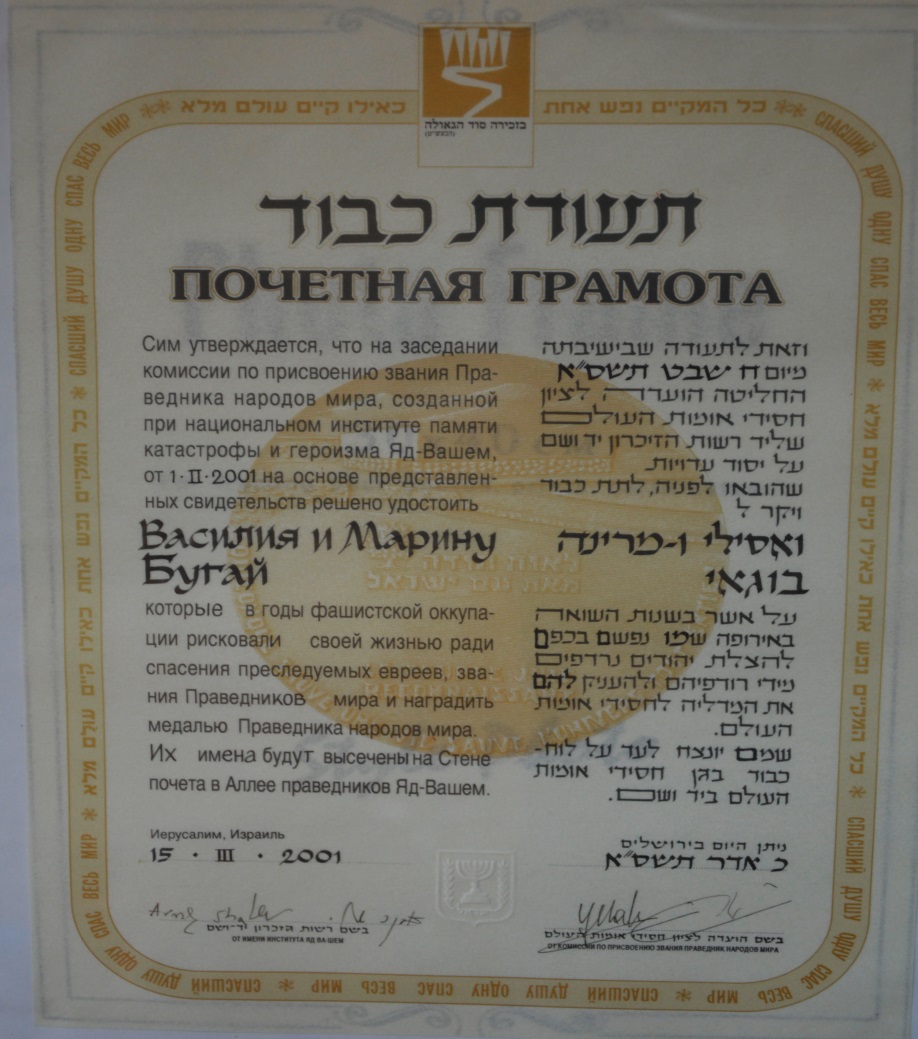 ПАМ’ЯТНИК ПО ВУЛИЦІ УСПЕНСЬКО-ТРОЇЦЬКІЙ
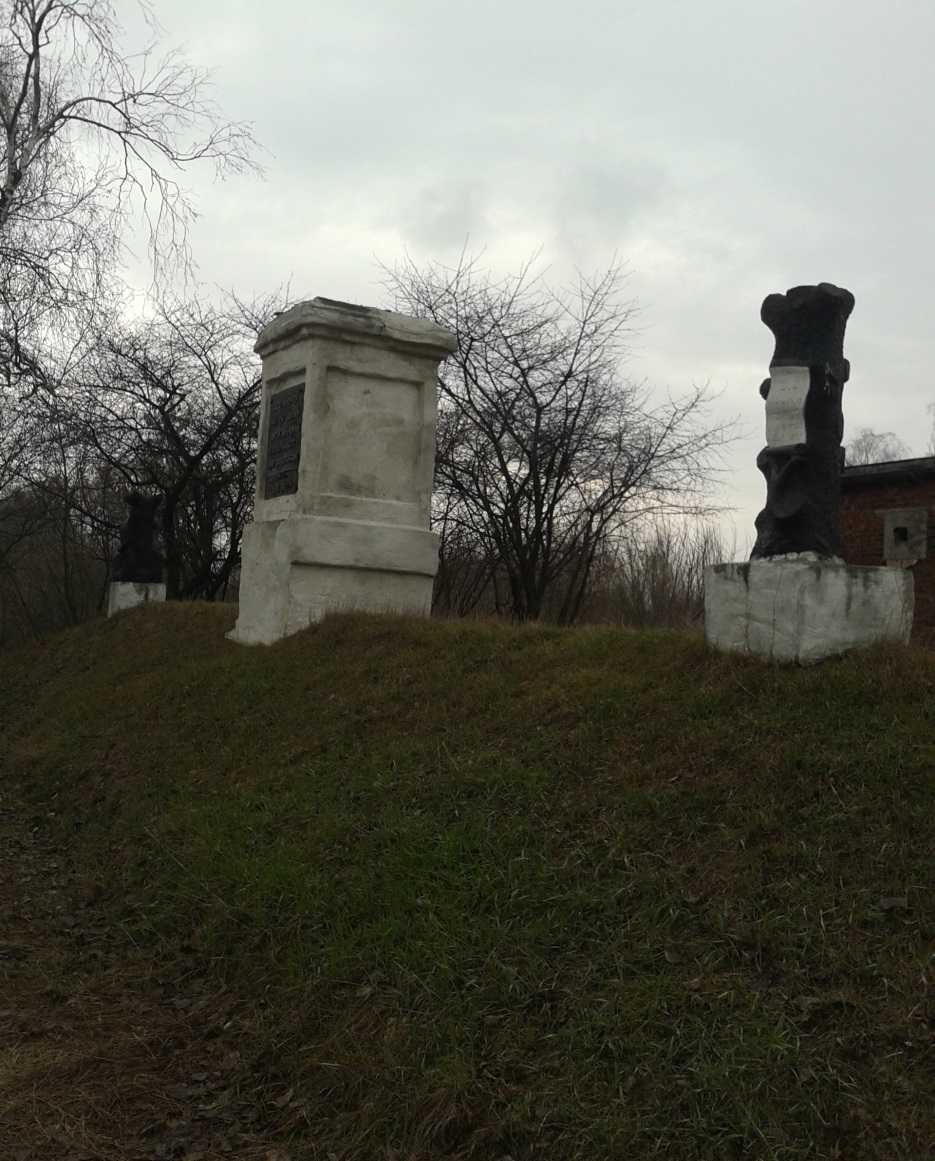 ПАМ’ЯТНИК ПО ВУЛИЦІ ТУРГЕНЄВА
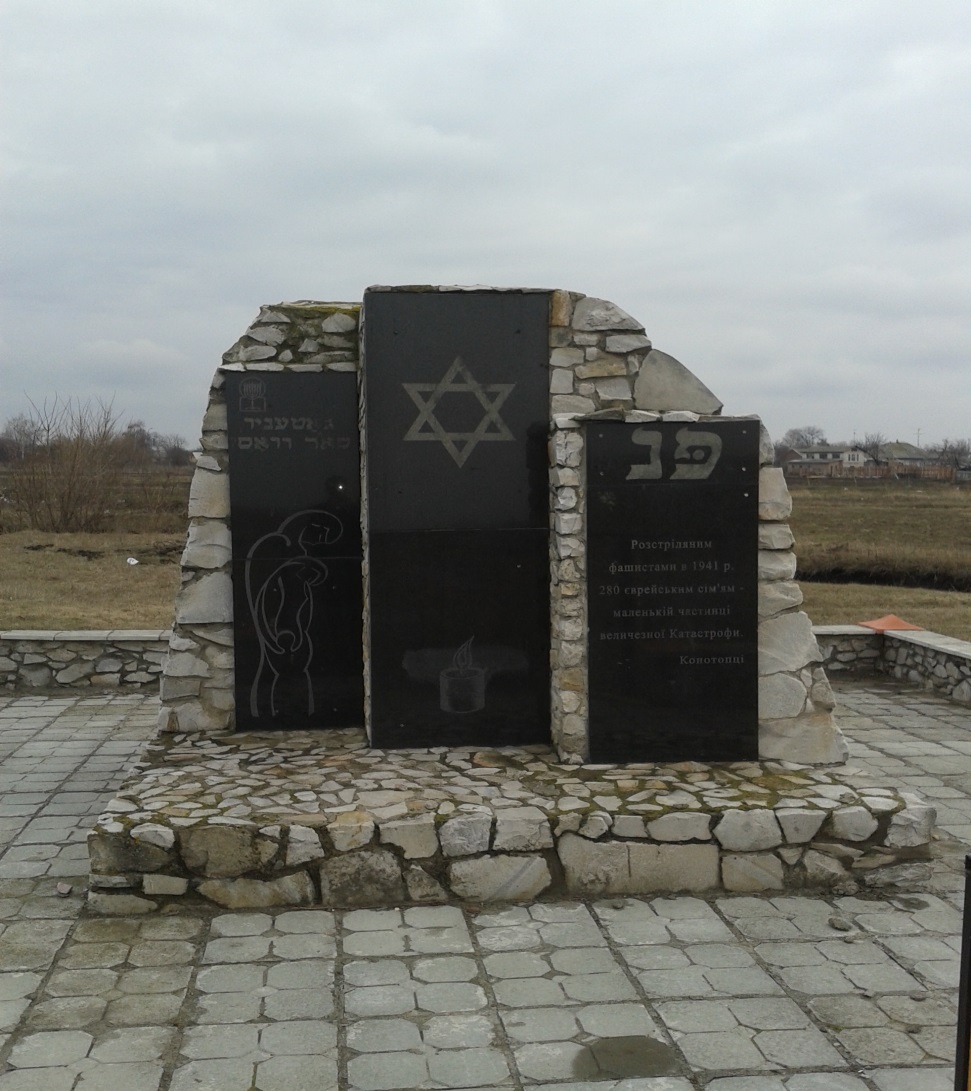 КОНОТОПСЬКИЙ  БЛАГОДІЙНИЙ ФОНД  ЕСТЕР
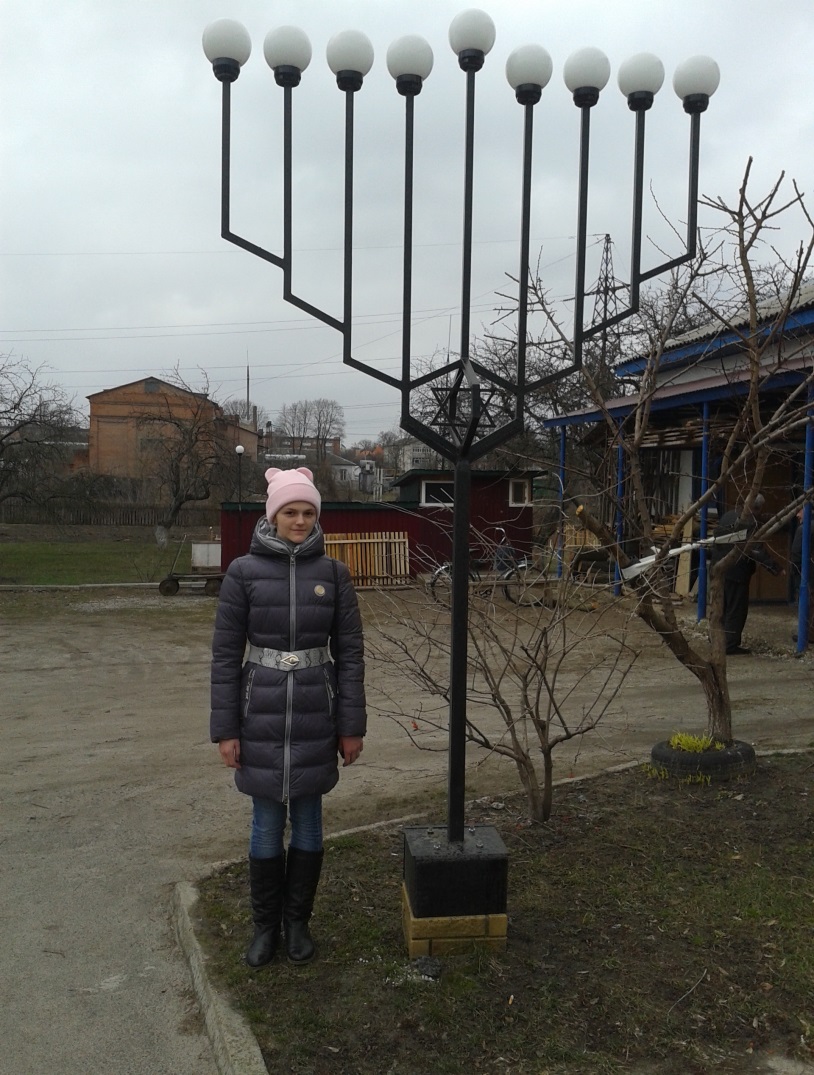 МУЗЕЙ КОНОТОПСЬКОГО  БЛАГОДІЙНОГО ФОНДУ  ЕСТЕР
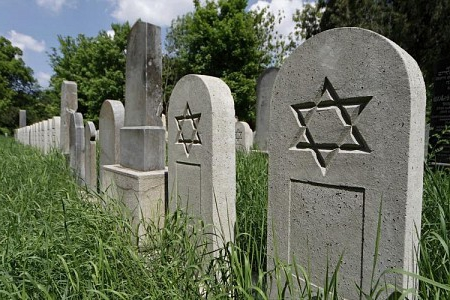 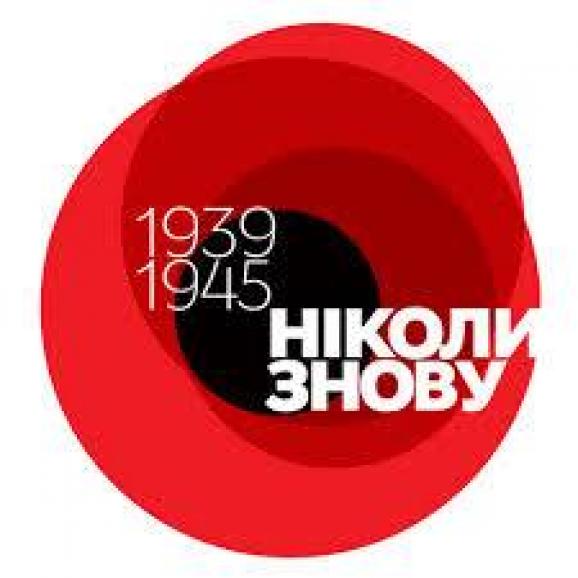